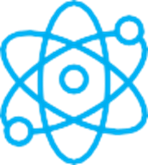 F I Z I K A
6- sinf
MAVZU: TEKIS VA NOTEKIS HARAKAT HAQIDA TUSHUNCHA. TEZLIK VA UNING BIRLIKLARI
Trayektoriya nima?
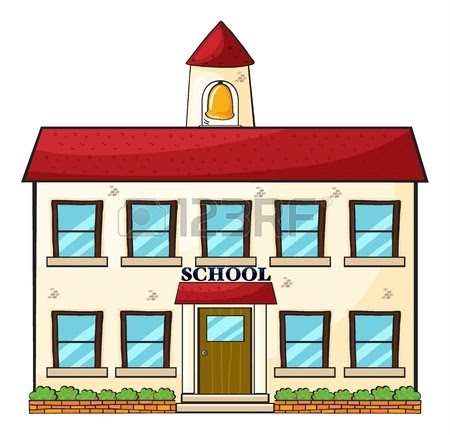 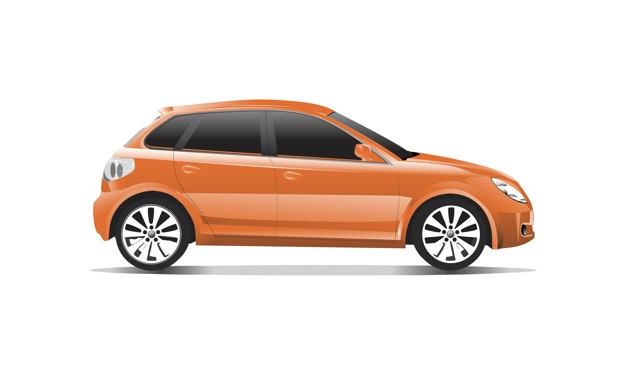 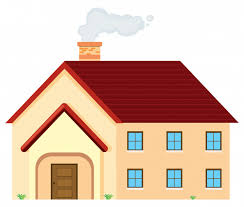 Trayektoriya
MUSTAHKAMLASH
2- savol: Mexanik harakat deb nimaga aytiladi?
3- savol: Moddiy nuqta deb nimaga aytiladi?
Kattaliklar va ularning birliklari
s
Uzunlik
(m)
t
(s)
Vaqt
(kg)
m
Massa
V
Hajm
Zichlik
T E Z L I K
Tezlik deb vaqt birligi ichida bosib o‘tilgan yo‘lga aytiladi.
BOSIB O‘TILGAN YO‘L
Bosib  o‘tilgan yo‘l deb jismning harakat trayektoriyasining uzunligiga aytiladi.
Yo‘l inglizcha space so‘zining bosh harfi  
 s    bilan belgilanadi.
Vaqtni inglizcha time so‘zining bosh harfidan olingan bo‘lib,  t harfi bilan belgilanadi.
T E Z L I K
T E Z L I K
Tezlik birligi sifatida XBS da m/s qabul qilingan.
T E Z L I K
Bu  1 s davomida velosipedchi   10 m yo‘l bosib o‘tadi degani.
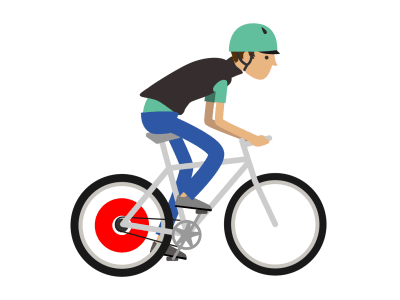 Xalqaro birliklar sistemasi (XBS)
Xalqaro birliklar sistemasi (XBS)
BOSHQA BIRLIKKA O‘TKAZISH
100 m/s
250 m/s
72 km/h
TOPSHIRIQ
?  km/h
1 m/s =
3,6 km/h
0,06 km/min
1 m/s =
?  km/min
?  m/s
1000 m/s
1 km/s =
1 m/s =
100 cm/s
?  cm/s
TEKIS HARAKAT
Agar jism harakati davomida bir xil tezlik bilan harakatlansa yoki istalgan teng vaqtlar ichida teng masofalarni bosib o‘tsa, bunday harakatga tekis harakat deb ataladi.
NOTEKIS HARAKAT
Tezligi harakat trayektoriyasining turli qismida turlicha bo‘lgan harakat notekis harakat deb ataladi.
O‘RTACHA TEZLIK
O‘rtacha tezlik deb, jism bosib o‘tgan butun yo‘lni shu yo‘lni bosib o‘tish uchun sarflangan butun vaqtga nisbati bilan o‘lchanadigan kattalikka aytiladi.
MASALA YECHISH NAMUNASI
1. Elektr poyezd Yangiyer shahridan Toshkentga 3 soatda yetib keldi. Agar shaharlar orasidagi masofa taxminan 150 km bo‘lsa, poyezdning o‘rtacha tezligini toping.
MASALA YECHISH NAMUNASI
Formulasi:
Yechilishi:
Berilgan:
1.
S = 150 km
50 km/h
t = 3 soat
MASALA YECHISH NAMUNASI
2. Suv yangi qazilgan kanaldan bir tekisda oqmoqda.  Suvning oqish tezligi 1,5 m/s. Suvga tashlangan kichik cho‘p 20 s da qancha masofaga boradi?
MASALA YECHISH NAMUNASI
Formulasi:
Yechilishi:
Berilgan:
2.
30 m
t = 20 s
S = ?
3- mashq (7)
7. Tezligi 1,5 sm/s bo‘lgan shilliq qurt 30 sm masofani qancha vaqtda bosib o‘tadi?
3- MASHQ (7)
Formulasi:
Yechilishi:
Berilgan:
20 s
t = ?
Mustaqil bajarish uchun topshiriqlar:
Mavzu oxiridagi savollarga javob yozing.
Quyidagi holatlarning qaysi birini moddiy nuqta deb qarash mumkin? 
Avtomobil Samarqanddan Toshkentga bormoqda.
Poyezd ko‘prikdan o‘tmoqda.
Yer o‘z o‘qi atrofida aylanmoqda.
Gipoteza va eksperiment
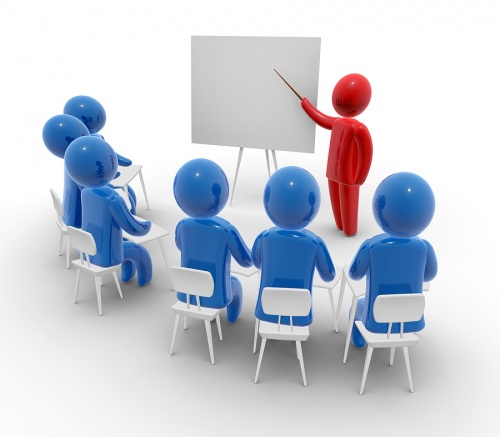 Xulosa
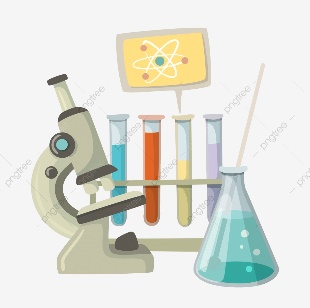 Gipotezani tekshirish uchun esa turli tajribalar o‘tkaziladi. 
Bularga eksperiment deb ataladi.
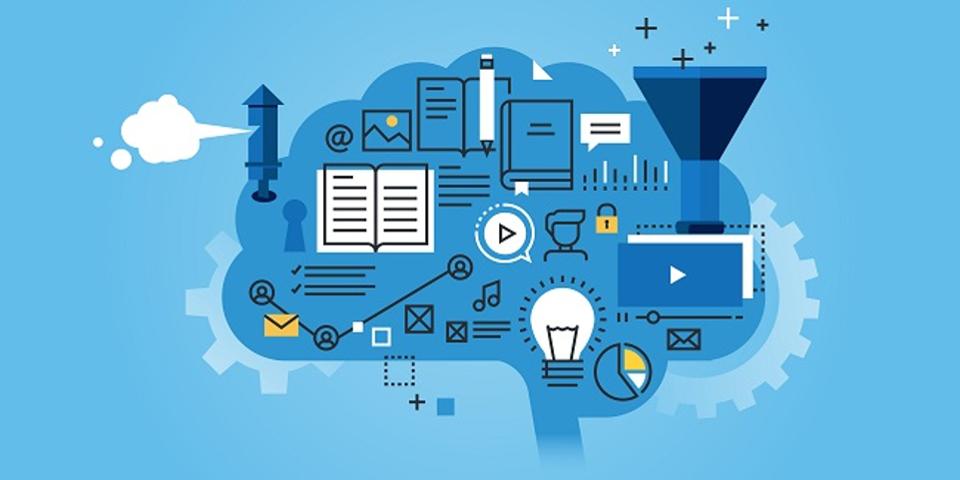 Fikrlash davrida kuzatayotgan hodisalar to‘g‘risida  gipoteza deb ataluvchi turli farazlar paydo bo‘ladi.
Shunday qilib, har bir jarayonni kuzatish davrida uning qanday borishi va sababini anglashga harakat qilamiz.
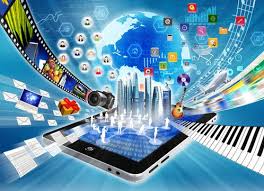 BIRLIKKA OID QO‘SHIMCHALAR
FIZIK KATTALIKLAR
Jismlarning yoki fizik hodisalarning ba’zi parametrlarini tajriba yordamiga o‘lchash mumkin.
Uzunlik
Hajm
Temperatura
Massa